Optics Lab.,E-Learning
Assist. Prof. Nahlah  Qader Mohammed
Physics Department
College of Education 
Salahaddin University
OPTICS EXPERIMENTS 
Second Semester  
Wave and Quantum Optics 
 
Interference of Light Waves and Young’s Experiment 
 Diffraction Grating: To Measure the Wavelength of a Monochromatic Light Source by Using a Diffraction Grating 
 Measuring the Speed of Light by Using a Pulsating LED
  Experiments with Diffraction from a Single Slit
  Newton’s rings: To Determine the Wavelength of Sodium Light using Newton’s Rings
  Linear Absorption Coefficient 
 Michelson Interferometer: Experiment to Determine the Wavelength of the He-Ne Laser Using a Michelson Interferometer 
Malus’ law
Experimental No.8Malus’ law
Aims: 
1.The plane of polarization of a linear polarized laser beam is to be determined.
 2. The intensity of the light transmitted by the polarization filter is to be determined as a function of the angular position of the filter. 
3. Malus’ law must be verified.

Principles:
Linear polarized light passes through a polarization filter. Transmitted  light  intensity  is  deter- mined  as  a  function  of  the  angular position of the polarization filter.
THEORY:
  Dichroic polarizers polarize light by selectively absorbing energy from the incoming light.  Energy is absorbed from an electromagnetic wave most efficiently if the electric field in the wave is oscillating perpendicular to the polarization axis.  The electric field of an incoming wave can be broken down into two components: one perpendicular to the polarization axis and one parallel to the axis.  Thus, you can view the original wave as the superposition of two waves whose electric fields are perpendicular.  
The polarizer effectively passes only the wave whose electric field is parallel to the polarization axis.  (It absorbs the energy from the wave whose field component is perpendicular to the axis.)  This “vector nature” of the polarization process is reflected in the Law of Malus and demonstrated nicely with this simple experiment. The Law of Malus states that the intensity of light transmitted through two polarizers is proportional to the square of the cosine of the angle between the polarization axes of the polarizers,
It is easy to derive.  If the electric field passing through the first polarizer has an amplitude of Eo, then the light passing through the second polarizer has an amplitude of Eo cosθ where θ is the angle between the polarization axes of the polarizers.  
(See Figure 1.).  This  Eocosθ is simply 
      I = Io cos2θ
the component of the maximum field that makes it through the second polarizer.  
Since the intensity of light is proportional to the square of the electric field amplitude, Malus’ Law follows
Let AA' be the Polarization planes of the analyzer in Fig. 2.
 If linearly polarized light, the vibrating plane of which forms an angle ɸ with the polarization plane of the filter, impinges on the analyzer, only the part    
 EA = E0 cos ɸ 

will be transmitted. As the intensity I of the light wave is proportional to the square of electric field intensity vector E, the following relati- on (Malus' law) is obtained

                               IA= I0 cos2 ɸ
PROCEDURE: 
     The experiment is set up according to Fig. 1. It must be made sure that the photocell is totally illuminated  when the polarization filter is set up. If  the  experiment  is  carried  out  in  a  non  darkened  room,  the disturbing background current i must be determined with the laser switched off and this must be taken into account during evaluation. The laser should be allowed to warm up for about 30 minutes to prevent disturbing  intensity  fluctuations. 
      The  polarization  filter  is  then  rotated  in  steps  of  5°  between  the  filter positions +/- 90° and the corresponding photo cell cur- rent   (most   sensitive   direct   current   range   of  the  digital  multi- meter) is determined. 
versus cos2θ.  The Law of Malus for two polarizers, Eq. (5), predicts that the points should lie on a straight line with a slope of unity.   Do they?  Obtain the equation of the best-fit line to answer this question.  What could be the major sources of error to account for any differences?
Figure 1: The experiment is set up
Fig. 3 shows the photo cell current after background correction (this is a measure for the transmitted light intensity) as a function of the angular position of the polarization plane of the analyzer. The intensity peak for ɸ = 50° shows that the polarization plane of the emitted laser beam has already been rotated by this angle against the vertical.
Fig.4 shows the normalized and corrected photo cell currents as a function of the angular position of the analyzer. Malus 'slaw is verified by the initial line's 45° slope (Note: to determine-ne Malus' line in Fig. 4, an angular setting of 50° of the analyzer must be considered for ɸ = 0°).
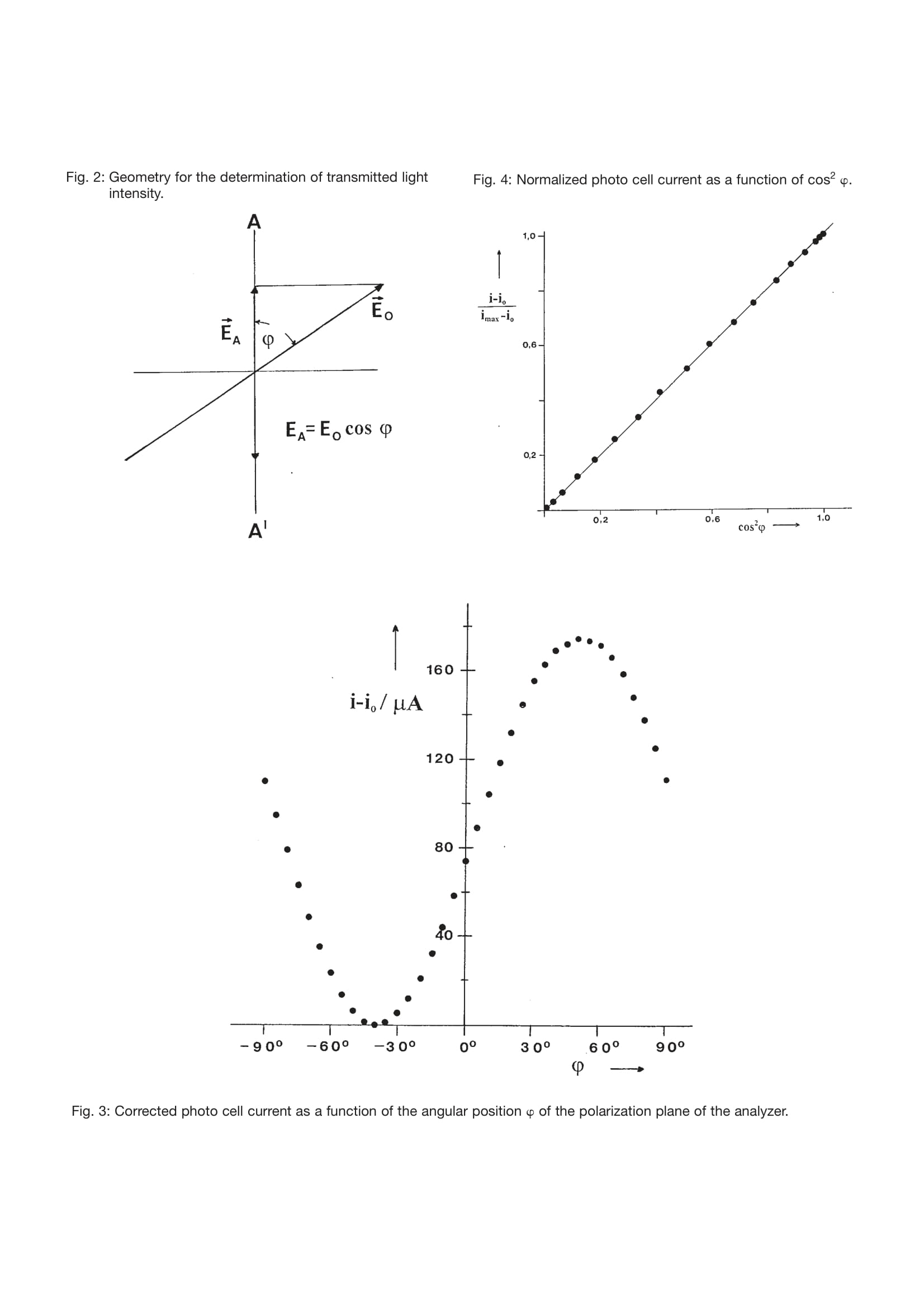